VuFind + EDS v KNAV
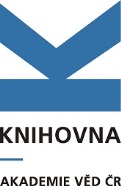 Mgr. Jaroslav Meixner, OEIZ KNAV
Miroslav Pavelka, OIT KNAV
Setkání uživatelů EDS, ÚVT MU Brno, 31.5.2016
Discovery KNAV
kombinace opensource produktu (VuFind) a placené služby (EDS - EBSCO Discovery Service)
jednotné rozhraní pro vyhledávání v katalogu a elektronických informačních zdrojích
VuFind primárně jako náhrada OPACu Alephu, uživatelsky přívětivější rozhraní
centrální index EDS implementován přes EDS API do VuFindu, postupná náhrada metavyhledávače Metalib
Setkání uživatelů EDS, ÚVT MU Brno, 31.5.2016
2
Schéma – první fáze
centrální index EDS bez lokálních zdrojů KNAV
lokální zdroje indexovány přímo ve VuFindu KNAV
uživatel dostává vysledné záznamy z LI a CI odděleně – dva sloupce výsledků
CI EDS
VuFind KNAV
EDS API
Lokální zdroje  KNAV
Setkání uživatelů EDS, ÚVT MU Brno, 31.5.2016
3
Schéma – druhá fáze
centrální index EDS včetně lokálních zdrojů KNAV
lokální zdroje KNAV indexovány v lokálním segmentu CI EDS, dostupné pouze pro KNAV
uživatel dostává výsledné záznamy z LI a CI sloučeně
CI EDS
+ Lokální segment v CI pro KNAV
VuFind KNAV
EDS API
Setkání uživatelů EDS, ÚVT MU Brno, 31.5.2016
4
Lokální segment CI EDS – zdroje obsahu
katalog KNAV (Aleph) – cat03789a
MARC záznamy e-knih - cat03790a – vybrané kolekce od vydavatelů, agregátorů - návaznost na předplatné multioborových kolekcí a trvalé nákupy - př. záznamu
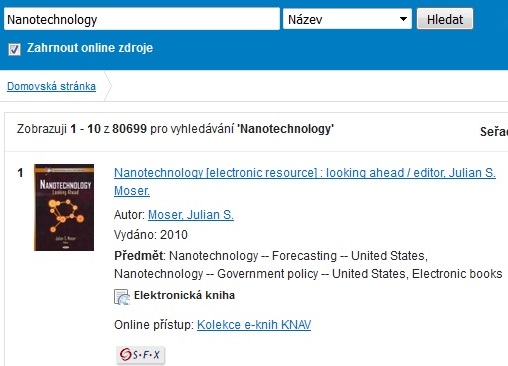 Setkání uživatelů EDS, ÚVT MU Brno, 31.5.2016
5
VuFind KNAV - přístupy
http://vufind.lib.cas.cz/ustav/KNAV
pouze profil KNAV s CI EDS, ostatní ústavní profily jen OPAC
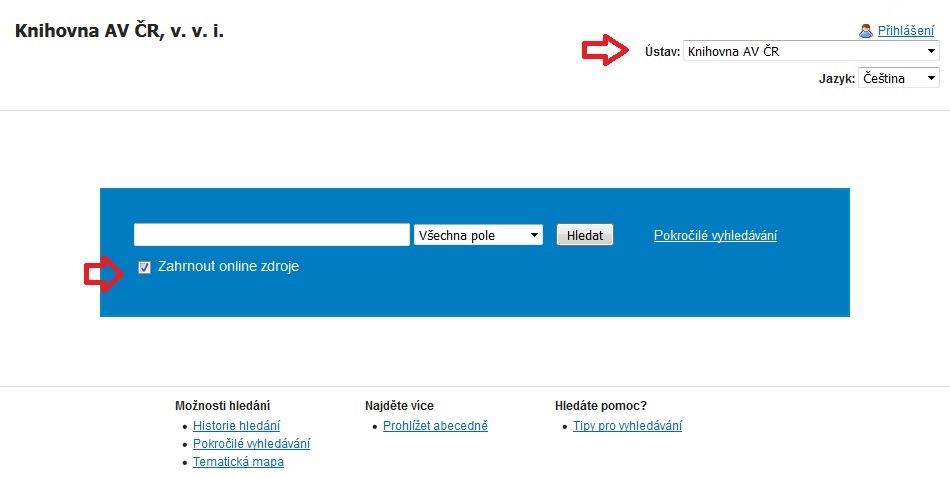 Setkání uživatelů EDS, ÚVT MU Brno, 31.5.2016
6
VuFind KNAV - vyhledávání
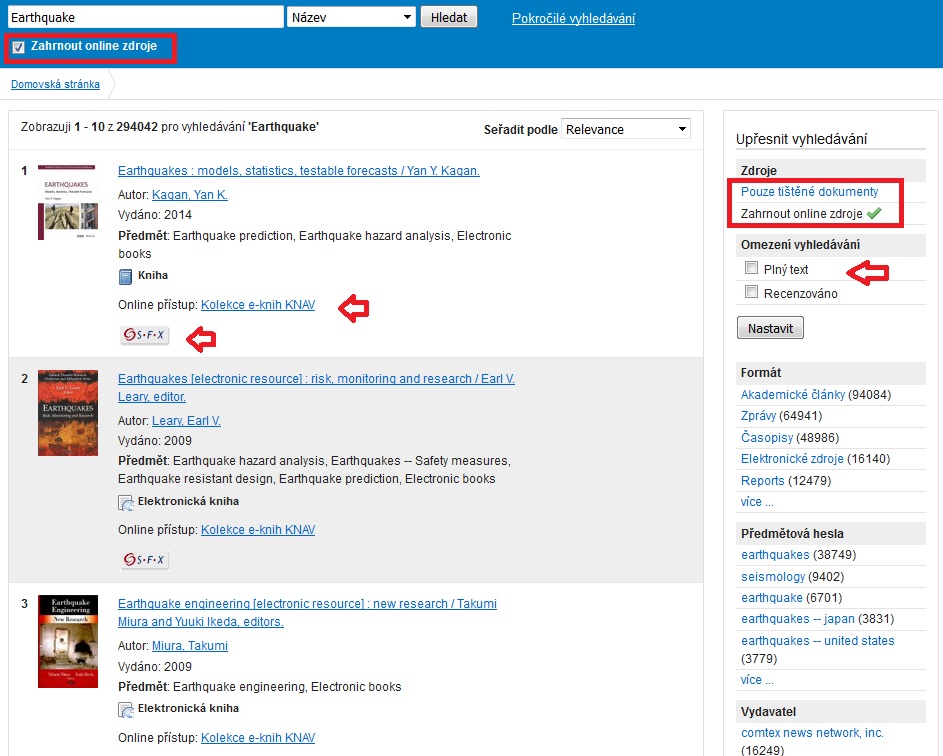 Setkání uživatelů EDS, ÚVT MU Brno, 31.5.2016
7
VuFind KNAV – práce s výsledky
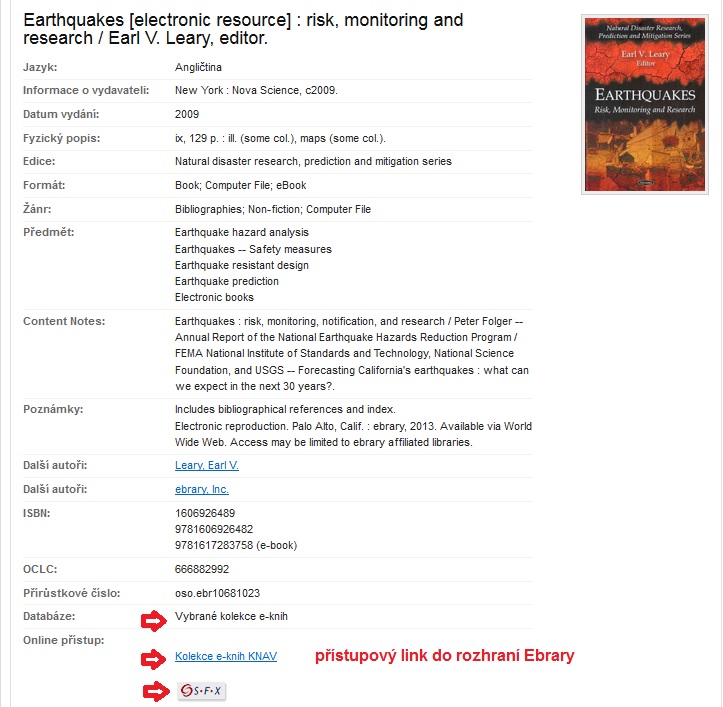 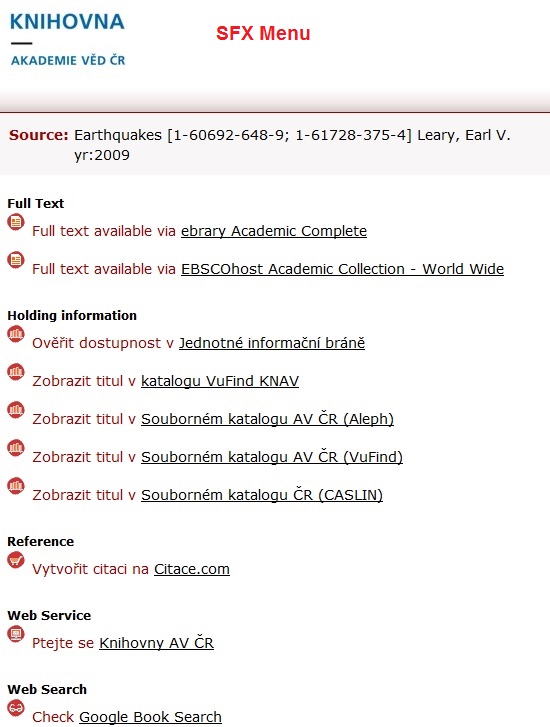 Setkání uživatelů EDS, ÚVT MU Brno, 31.5.2016
8
VuFind KNAV – vzdálený přístup k EIZ, online dostupnost fulltextu
Přístupový link k dokumentu v nativním rozhraní db
SFX Menu 
Fulltext pro EBSCO kolekce
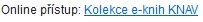 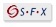 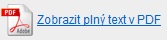 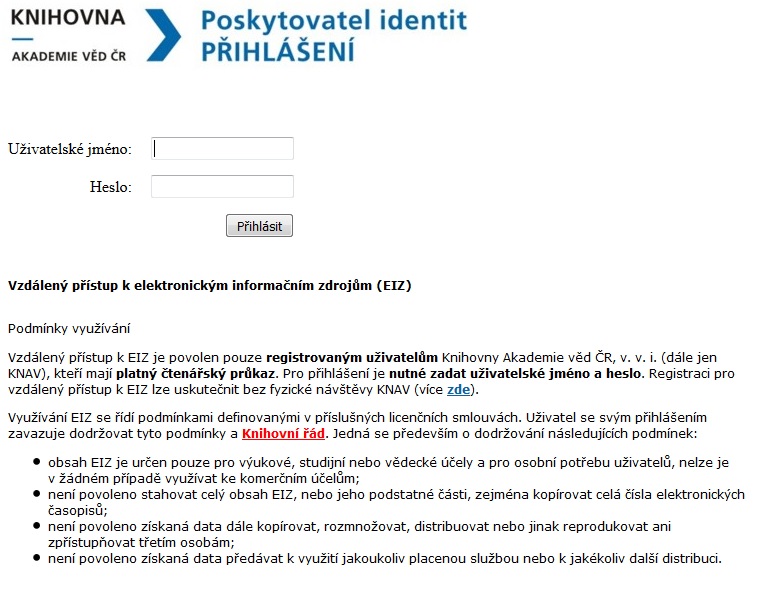 Setkání uživatelů EDS, ÚVT MU Brno, 31.5.2016
9
VuFind KNAV – záznamy z katalogu
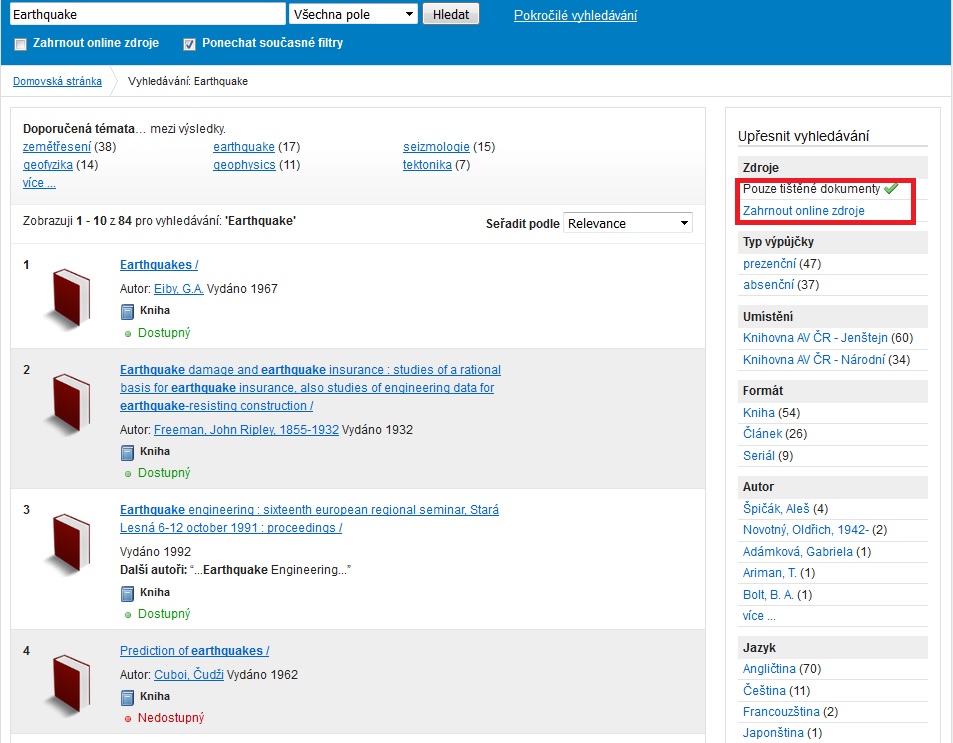 Setkání uživatelů EDS, ÚVT MU Brno, 31.5.2016
10
VuFind KNAV – požadavek na výpůjčku
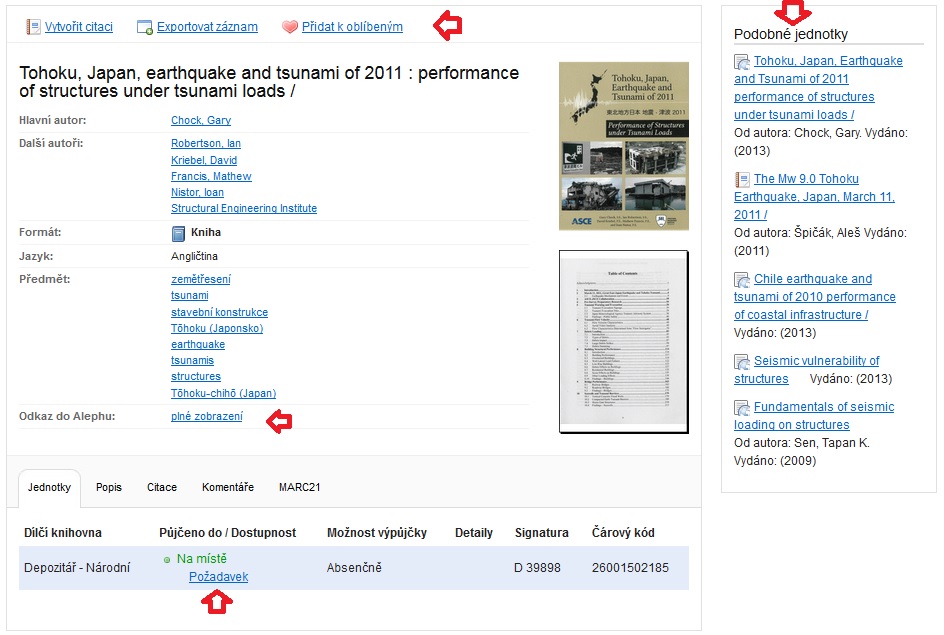 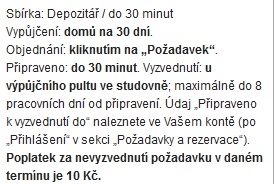 Setkání uživatelů EDS, ÚVT MU Brno, 31.5.2016
11
Fasety – print x online zdroje
print zdroje – typ výpůjčky, umístění, formát dokumentu (kniha, článek, seriál…), autor, jazyk, žánr (sborníky zprávy, studie…), období, region, rok vydání, téma
online zdroje – formát dokumentu, předmětová hesla, vydavatel, publikace (název), jazyk, region, kategorie, rok vydání, poskytovatel obsahu
12
Setkání uživatelů EDS, ÚVT MU Brno, 31.5.2016
EBSCO Admin – správa API profilu
administrace EDS API profilu – nastavení možností vyhledávání, aktivace prohledávaných databází/kolekcí v CI EDS, zobrazení výsledků
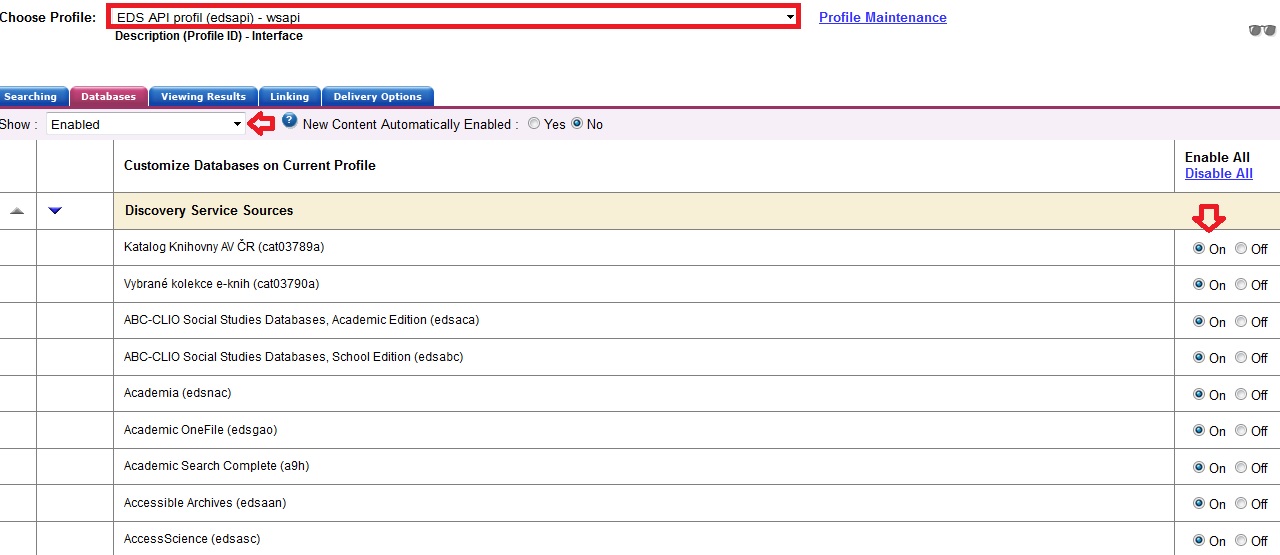 13
Setkání uživatelů EDS, ÚVT MU Brno, 31.5.2016
Statistika využití - EDS API profil
Top 5 nejčastěji prohledávaných databází/kolekcí v CI EDS v roce 2015



statistika Session Usage Report pro EDS API v období 2014-2015
14
Setkání uživatelů EDS, ÚVT MU Brno, 31.5.2016
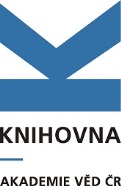 Děkuji za pozornost

Email: meixner@knav.cz, pavelka@knav.cz
Setkání uživatelů EDS, ÚVT MU Brno, 31.5.2016
15